Trideum MiniatureData Acquisition System
DISTRIBUTION STATEMENT A: Approved for public release. Distribution is unlimited.
©Trideum Corporation | Company Proprietary
UNCLASSIFIED // For Public Release
Who Is Trideum?
Mission what we do
Take care of our customers, our employee family, and our communities
Vision  why we are here
"to embrace our world's toughest challenges with a servant heart"
Values more than ethics & integrity
Stewardship
Servant Leadership
Sacrifice
Trideum Corporation is a small business headquartered in Huntsville, Alabama with approximately 400 employees.
Highly qualified professionals, using proven processes and methods.
25%
Have Advanced Degrees
60% +
Served in the Military or Government
92%
Hold Active Security Clearances
75%
Are Actively Involved in their Communities
©Trideum Corporation | Company Proprietary
2
UNCLASSIFIED // For Public Release
Trideum Locations
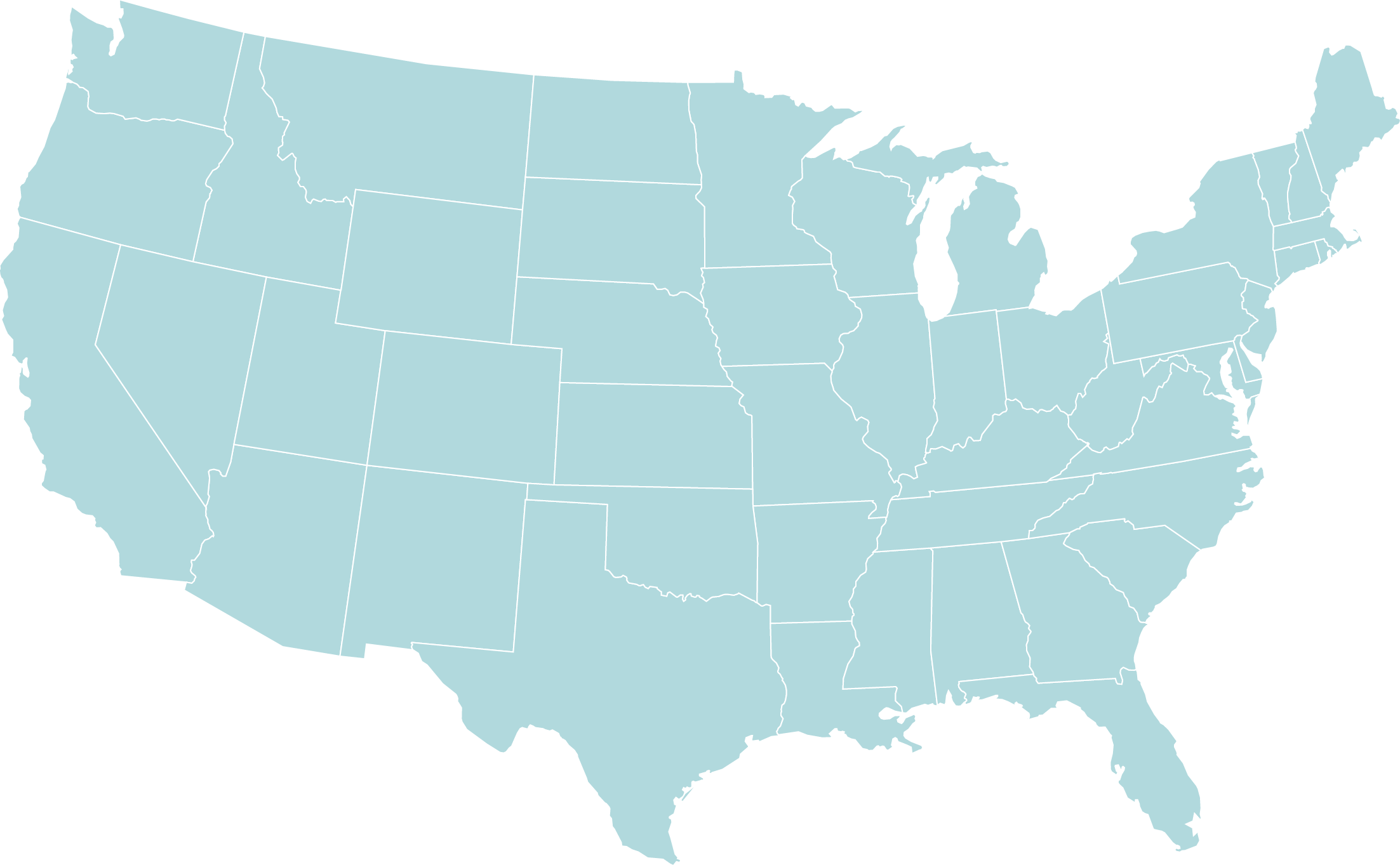 Operating 40+ contracts in 24 States, Washington D.C., and Kuwait
GVSC, OSCE
Arlington Heights USAR MTC
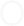 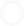 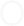 Fort Dix USAR MTC
Camp Parks USAR MTC
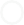 Aberdeen Test Center
Fort Belvoir: C5ISR Center, AMSO  Ft Lee Sustainment CoE
APEN
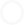 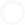 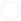 Headquarters in Huntsville, AL
Ft. Leavenworth
CAC – CGSC - NSC
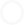 Fort Knox USAR MTC

Huntsville HQ
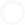 Fort Huachuca
WSMR
Ft. Sill
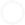 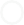 Satellite offices in El Paso, Killeen, and Leavenworth
Fort Leonard Wood
MSCoE
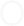 Ft. Bliss
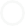 ARCENT Training & Ranges  Udari & Buehring Kuwait
Fort Hood
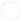 El Paso
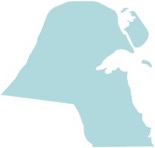 JBSA MTC
Fort Rucker Aviation CoE


Houston USAR MTC
Orlando
ACC & PEO STRI
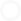 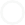 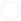 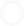 ©Trideum Corporation | Company Proprietary
3
UNCLASSIFIED // For Public Release
Operational Sectors
Systems & Technologies
Advanced Capabilities & Integration
Training Services & Solutions
Core Competencies
Leveraging Supporting Capabilities and Technologies
Distributed LVC-G
Cyber Capabilities / Technologies
Modeling and Simulation (M&S)
User Experience (UX)
Test and Evaluation
Training and Training Development
Research, Development, and Rapid Prototyping
Targets and Threat Systems
Software Development
Autonomous & Semi-Autonomous Systems
Data Science and Analytics
Systems
Engineering
Cross / Extended Reality (XR) – AR / VR / MR
Artificial Intelligence (AI) / Machine Learning (ML)
©Trideum Corporation | Company Proprietary
4
UNCLASSIFIED // For Public Release
Who am I?
Trideum Senior Solutions Architect, Applied Systems and Technology
Current foci: Instrumentation development, data collection and analytics, streaming data science
Past:
2 years in manufacturing 
10 years as a civil servant at Redstone Arsenal
Test – RTTC (now RTC)
Lab – AMRDEC (now CCDC AvMC)
PEO/PM – PEOMS/PM CMDS (now PM SHIELD)
4 Years in biotech / software startups
3 Years in blockchain (DoD and commercial)
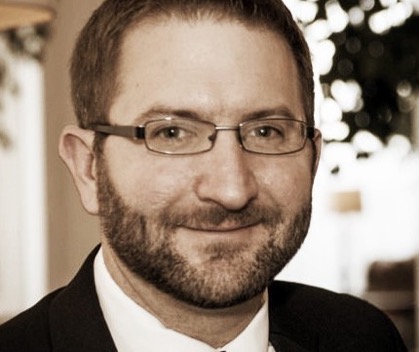 Jason Martin
About me, my interests:
Cool tech, tinkering
Skiing, mountain biking
Youth mentorship
Camping, hiking, adventure
Pushing the envelope
©Trideum Corporation | Company Proprietary
5
UNCLASSIFIED // For Public Release
Trideum Solutions
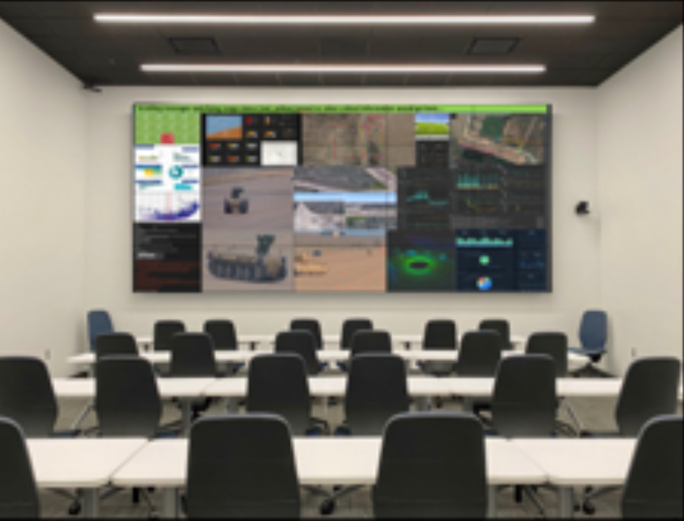 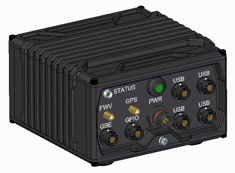 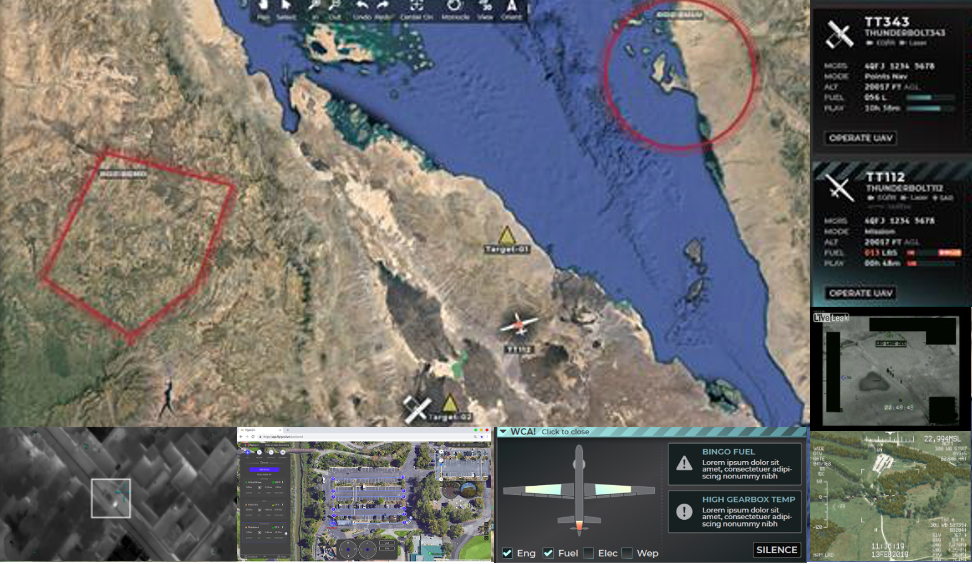 Trideum Leopard
Data ingest and management
Streaming analytics
Insightful Visualizations
Video Distribution
Trideum Data Acquisition System
Small (5x5x3”), lightweight (~2lbs)
Built-in positioning and dynamics 
Streaming video and data
Platform bus data collection
Modular sensor connectivity
©Trideum Corporation | Company Proprietary
6
UNCLASSIFIED // For Public Release
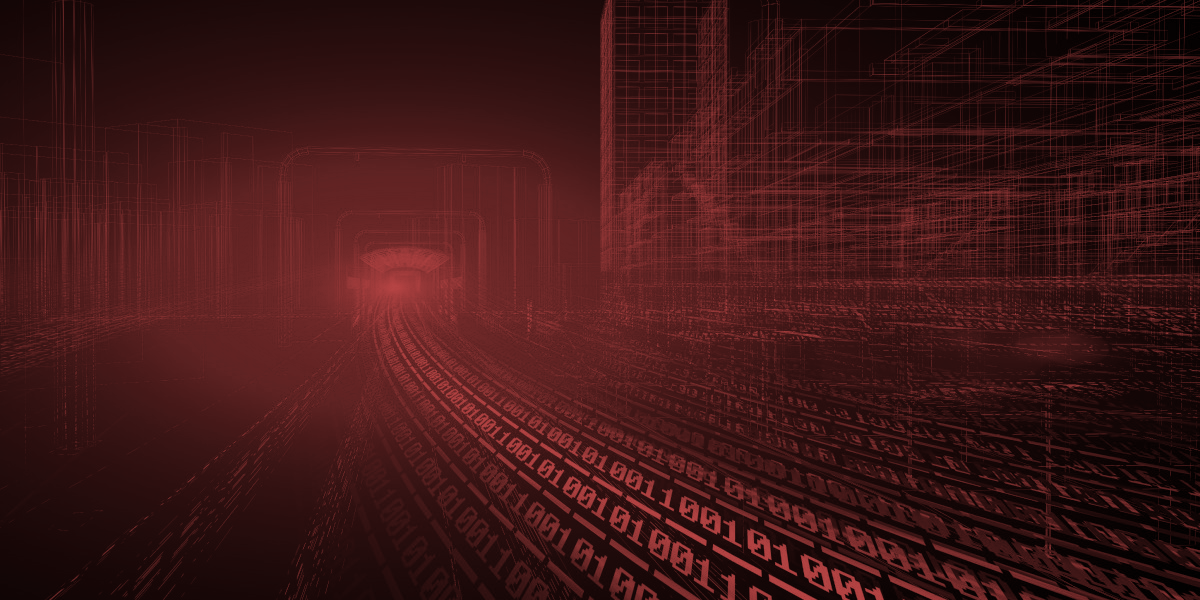 Trideum Miniature Modular DAS
(Data Acquisition System)

Small form factor (~ 0.75kg, < 4” x 6” x 6”) data acquisition system
IP67-compliant waterproofing
Operational temperature range of -20C to 85C
On-board compute & GPU 
Built-in up to 2TB of fast data storage
Selectable connectivity: Ethernet, 5G, (4G, Wi-Fi & more)
Built-in sensing capability
Real-Time Kinetic (RTK) positioning (cm-level accuracy)
Six-degree-of-freedom Inertial Measurement Unit (IMU) and magnetometer
General Purpose Input/Output (GPIO)-Digital
Modular data collection from external sensors
4k Universal Serial Bus (USB) camera feeds at up to 60 Frames Per Second (fps)
Environmental (Atm. pressure, RH, and temperature) monitoring
GPIO-Analog
Other sensors
Live-streaming of collected data (incl. 4K/60fps video) via selected connectivity protocol
Low power draw (15-20W, typical), enabling long runtimes with practically sized batteries
“Plug-and-play” configurability and use, using open standards for data and control
Upgradeable design that permits the future integration of additional capabilities
Intelligent monitoring of vehicle bus platforms, e.g., MIL-STD-1553
USB and Inter-Integrated Circuit (I2C) peripherals for monitoring variety of sensors
Advanced data processing, using artificial intelligence (AI) and machine learning (ML)

*design objectives
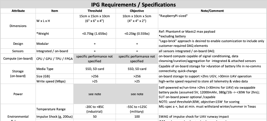 Requirements
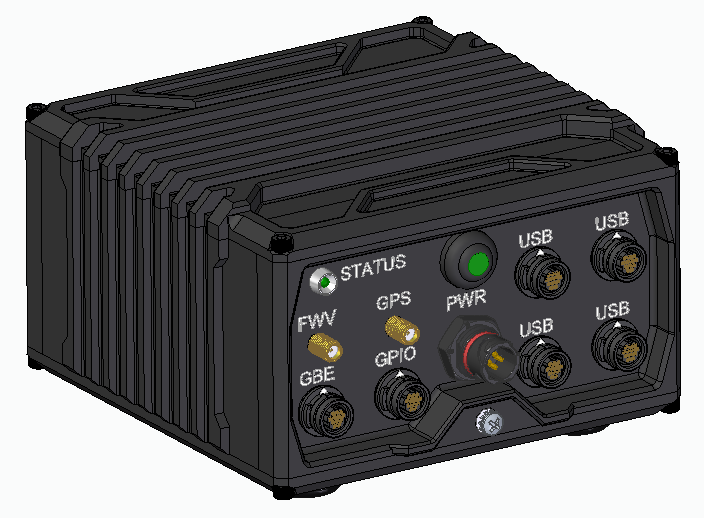 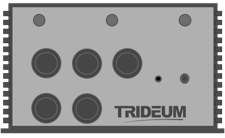 Design
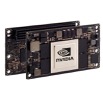 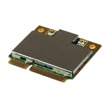 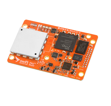 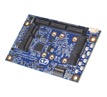 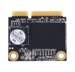 Components
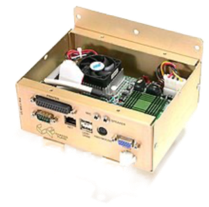 Prototype
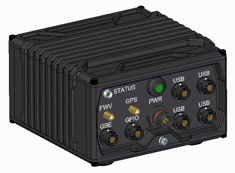 Product
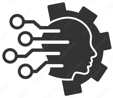 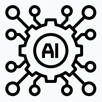 Upgrades
©Trideum Corporation | TAMUS – Innovation Proving Ground
31-Mar-2022
UNCLASSIFIED // For Public Release
Why the DAS?
Traditional data acquisition systems
Large & heavy (even the small ones)
Only proprietary expandability 
Difficult to use and configure
Expensive
Don’t interface well with COTS/open source systems
Not “smart”
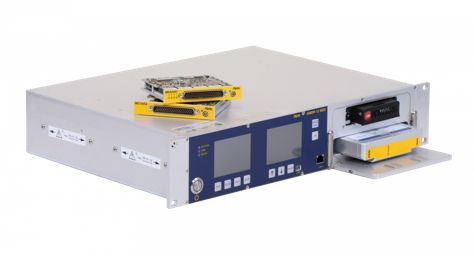 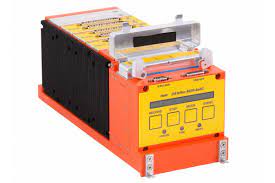 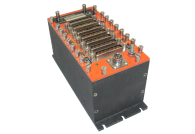 ©Trideum Corporation | Company Proprietary
8
UNCLASSIFIED // For Public Release
Why the DAS?
The Trideum DAS is designed for vehicle data acquisition at the system level.
cm-level accuracy positioning and 6-axis IMU
High resolution and framerate video
System bus data collection (1553, 429, CANbus, etc)
The Trideum DAS is truly small and modular.
~5”x5”x3” and weighing only ~2lbs
Peripherals are connected as needed, and require no space or weight if not used. High speed USB 3.0 interfaces provide ability to connect with endless third party peripherals
Shore power, battery, or vehicle power operated
The Trideum DAS is easy to use and “smart.”
Capable of edge analytics (including ML) and custom logic
Plug-and-play through simple REST API and usage/configuration utility
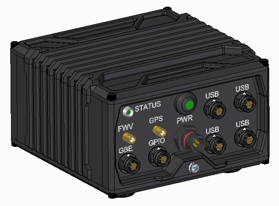 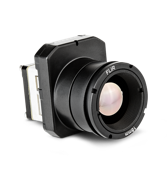 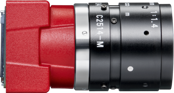 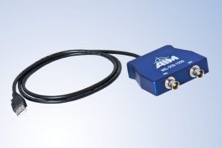 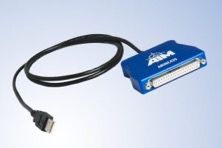 Accessories shown:
FLIR BOSON 640 LWIR camera
Allied Alvium 1800 visible camera
AIM 1ch 1553 BC/RT
AIM 12ch 429 interface
All simultaneously connectable
©Trideum Corporation | Company Proprietary
9
UNCLASSIFIED // For Public Release
Example DAS employment
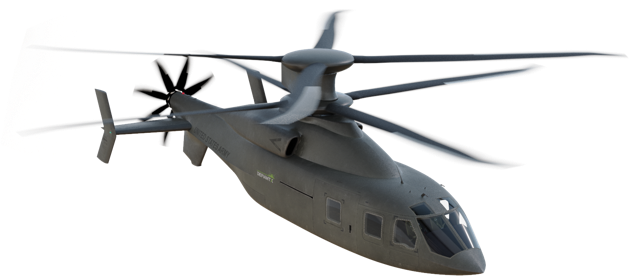 Power
Battery: sized for runtime.
Ex: 12V 3Ah – 1-2 hours
Vehicle power – indefinite
Connectivity
Ethernet to radio or built-in wifi/4g/5g
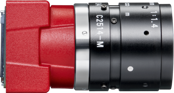 Cockpit camera
Visible spectrum
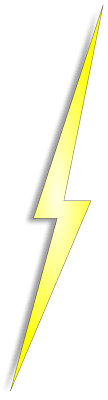 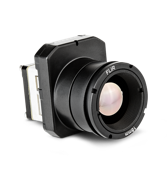 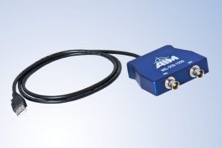 Nose camera
LWIR spectrum
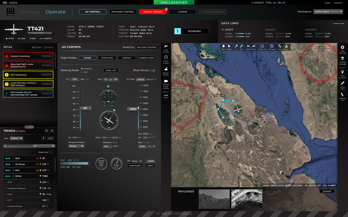 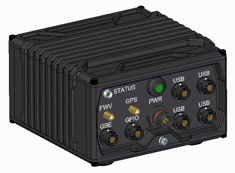 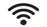 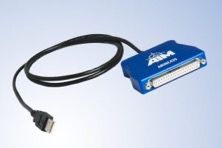 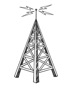 Live Streaming Data
h.264 variable bandwidth IP video
RTK positioning
6DOF acceleration data
Filtered 1553, 429, and ethernet data
Trideum DAS System
(built-in ethernet data collection)
Trideum Leopard
Live visualization and analytics
DAS system configuration and control
USB Peripherals
1553 Bus Data collection
429 bus Data collection
Post-test download
All collected data
©Trideum Corporation | Company Proprietary
10
UNCLASSIFIED // For Public Release
Target DAS Applications
Phase 1 (CY 2022)
Smart data collection for small or large form-factor manned or unmanned vehicles and for remote and environmentally exposed locations lacking shore power
Phase 2 & Beyond (2023 -> ?)
Active control of test events and systems
Remote/distributed simulation participation
Multi-DAS cooperation & teaming
And more!
©Trideum Corporation | Company Proprietary
11
UNCLASSIFIED // For Public Release
The “Starfish and the Spider”
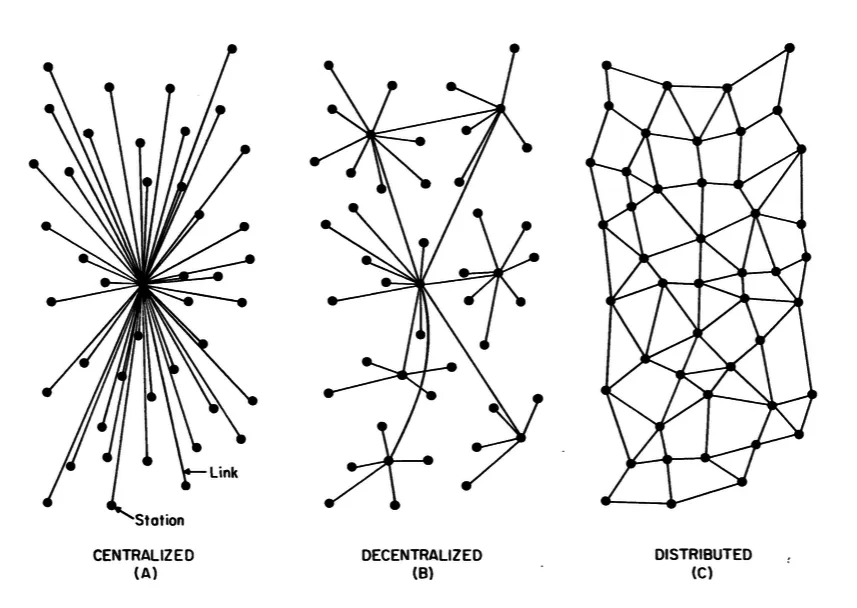 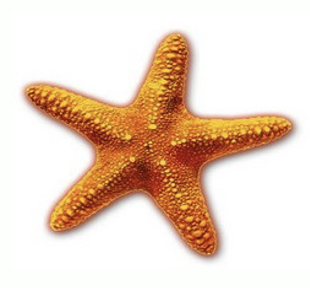 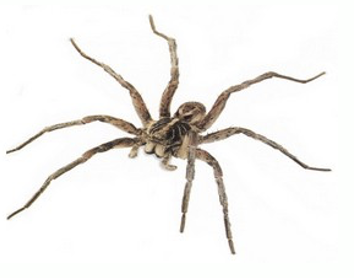 ©Trideum Corporation | Company Proprietary
12
UNCLASSIFIED // For Public Release
The “Starfish and the Spider”: DAS
”Spider”
”Starfish”
Event Management
Event Management
Simulation Control
Data Collection
Event Control
DAS
DAS
Edge Analytics
Participant
Participant
DAS
Simulation Node
Simulation
Data Collection
Simulation Node
Participant
DAS
Event Control
Participant
Simulation Node
Participant
DAS
DAS
Participant
DAS
Simulation Node
DAS
Participant
Participant
Distributed data collection, simulation
©Trideum Corporation | Company Proprietary
13
UNCLASSIFIED // For Public Release
Wrap-up
Trideum DAS is more than a data acquisition system
Event control, edge analytics, and simulation are just a few examples of advanced capabilities the system may offer
Trideum DAS is not a replacement for all capabilities available in other data acquisition systems
Trideum DAS offers a unique and specific set of capabilities that will enable new paradigms in data collection for certain use cases
May often be used in conjunction with other systems
Trideum DAS will be in production Q1FY23
Reach out using the contact info at the end of this brief to learn more
Stick around for my next talk: Trideum Leopard
The data ecosystem that pairs perfectly with the Trideum DAS and other data-rich live environments
©Trideum Corporation | Company Proprietary
14
UNCLASSIFIED // For Public Release
Questions
Jason Martin
Senior Solutions Architect
jmartin2@trideum.com
15
15
UNCLASSIFIED // For Public Release
©Trideum Corporation | Company Proprietary
General Information
info@trideum.com

Business Development
BD@trideum.com

Jason Martin (Applied Technology)
jmartin2@trideum.com
Contact Us
©Trideum Corporation | Company Proprietary
16
UNCLASSIFIED // For Public Release